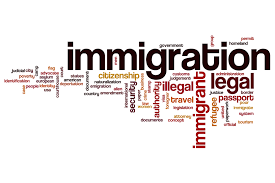 The Economics of Immigration
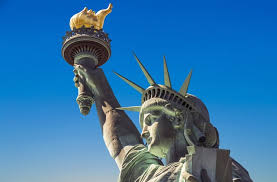 <Audience>
Month #,  2019

<Your name>, PhD
1
National Economic Education Delegation
Vision
One day, the public discussion of policy issues will be grounded in an accurate perception of the underlying economic principles and data.

Mission
NEED unites the skills and knowledge of a vast network of professional economists to promote understanding of the economics of policy issues in the United States.

NEED Presentations
Are nonpartisan and intended to reflect the consensus of the economics profession.
2
Who Are We?
Honorary Board: 52 members
2 Fed chairs: Janet Yellen, Ben Bernanke
6 chairs of the Council of Economic Advisers
Furman (D), Rosen (R), Bernanke (R), Yellen (D), Tyson (D), Goolsbee (D)
3 Nobel prize winners
Akerlof, Smith, Maskin
Delegates: 520+ members
At all levels of academia and some in government service
All have a PhD in economics
Crowdsource slide decks
Give presentations
Global Partners: 45 PhD Economists
Aid in slide deck development
3
Where Are We?
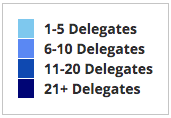 4
Credits and Disclaimer
This slide deck was authored by:
Anna Maria Mayda, Georgetown University
Robert Gitter, Ohio Wesleyan University
Roger White, Whittier College
This slide deck was reviewed by:
Kirk Doran, Notre Dame
Ethan Lewis, Dartmouth College
Disclaimer
NEED presentations are designed to be nonpartisan.
It is, however, inevitable that presenters will be asked for and will provide their own views.
Such views are those of the presenter and not necessarily those of the National Economic Education Delegation (NEED).
5
Outline
What is immigration?
Why do people migrate?
History of immigration to the US
Economics of immigration
Immigration polices
What Is Immigration?
Immigration 
The action of coming to live in another country.

Emigration
The act of leaving one’s own country and going to live in another country.
7
Why Do People Migrate?
Push factors:
Economic dislocation, violence, population pressures, religious persecution, or denial of political rights.
Pull factors:
Potential for higher wages, job opportunities, and political or religious liberty.
Uneven development:
Disparities in income, standards of living, and the availability of jobs within and across societies.
8
Source: Gilder Lehrman Institute of American History.
Why Do People Migrate?
Levels of Decision-Making
Individual level:
Economic opportunity, escape social turmoil.
Family level:
Desire of the family to improve its security or level of economic well-being.
“Remittances”
Structural or Institutional:
War, better information about opportunities, easier transportation, income differentials between countries.
Changes in immigration policies.
9
Source: Gilder Lehrman Institute of American History.
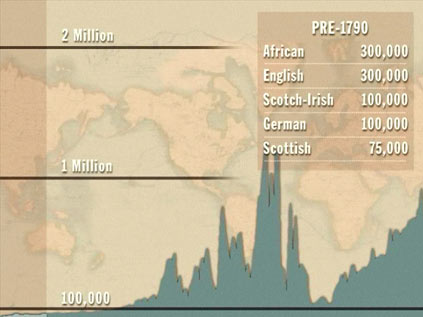 History of US Immigration
* Slave trade and clearly not voluntary or reflective of standard motivations for immigration.
10
Source: https://www.libertyellisfoundation.org/immigration-timeline/.
History of US Immigration
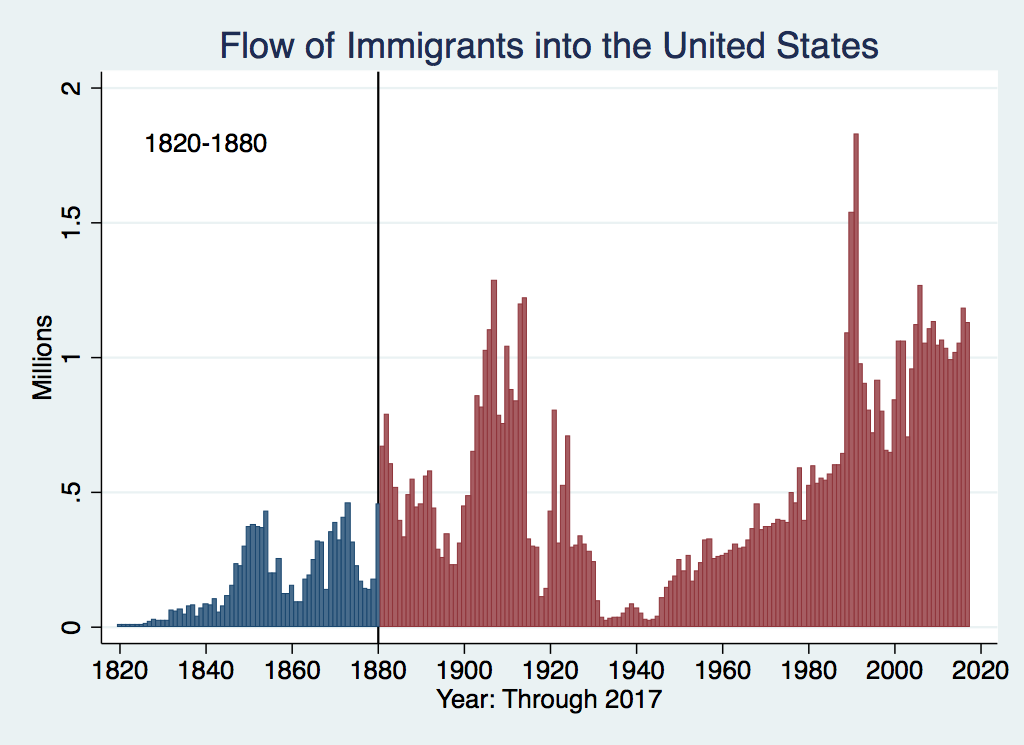 11
https://www.libertyellisfoundation.org/immigration-timeline
History of US Immigration
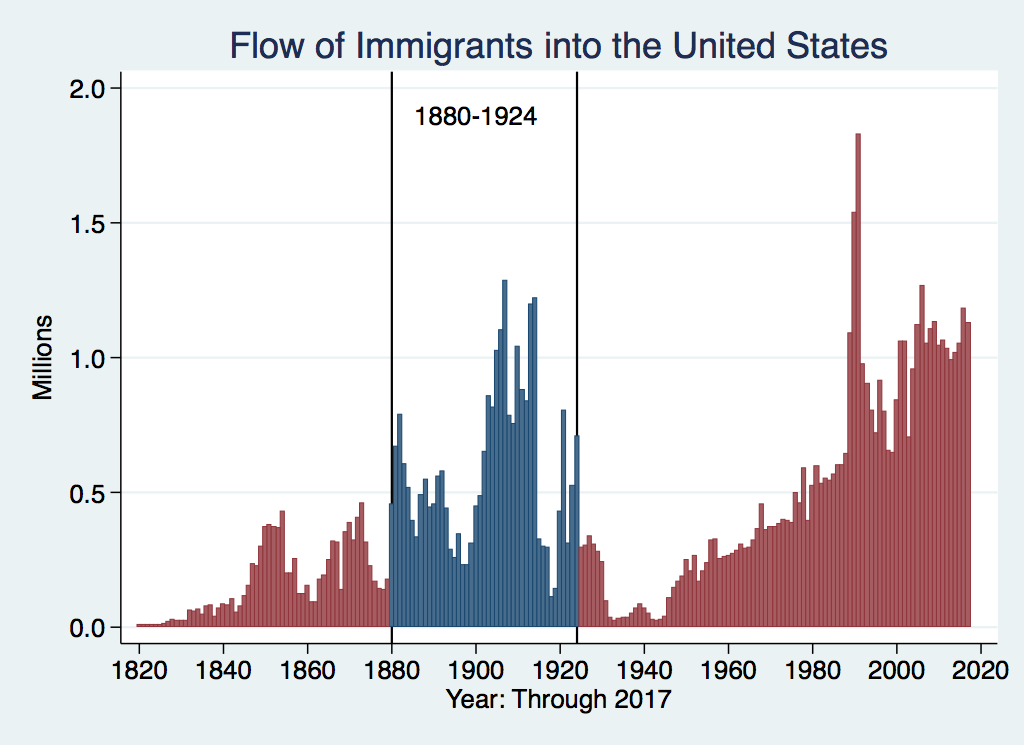 12
History of US Immigration
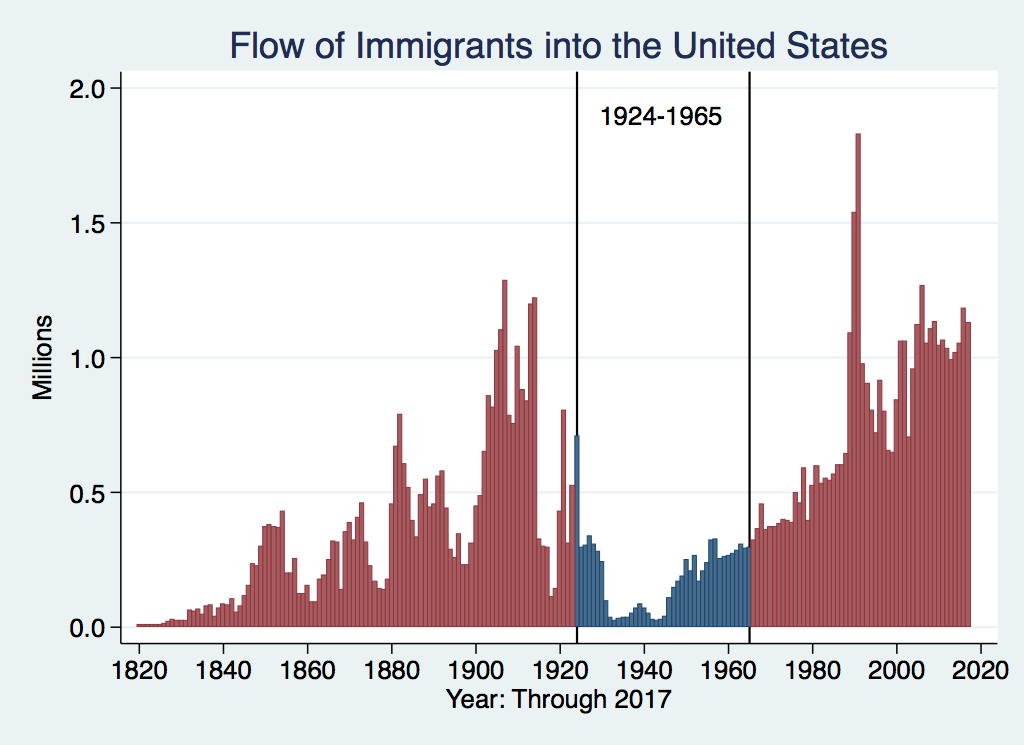 13
Source: https://www.libertyellisfoundation.org/immigration-timeline/.
Nationality of US Immigrants
14
Signing up for Bracero Program
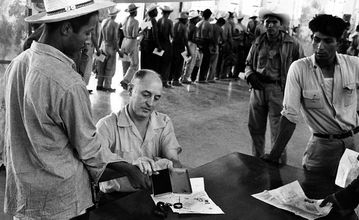 15
History of US Immigration: 1965-Today
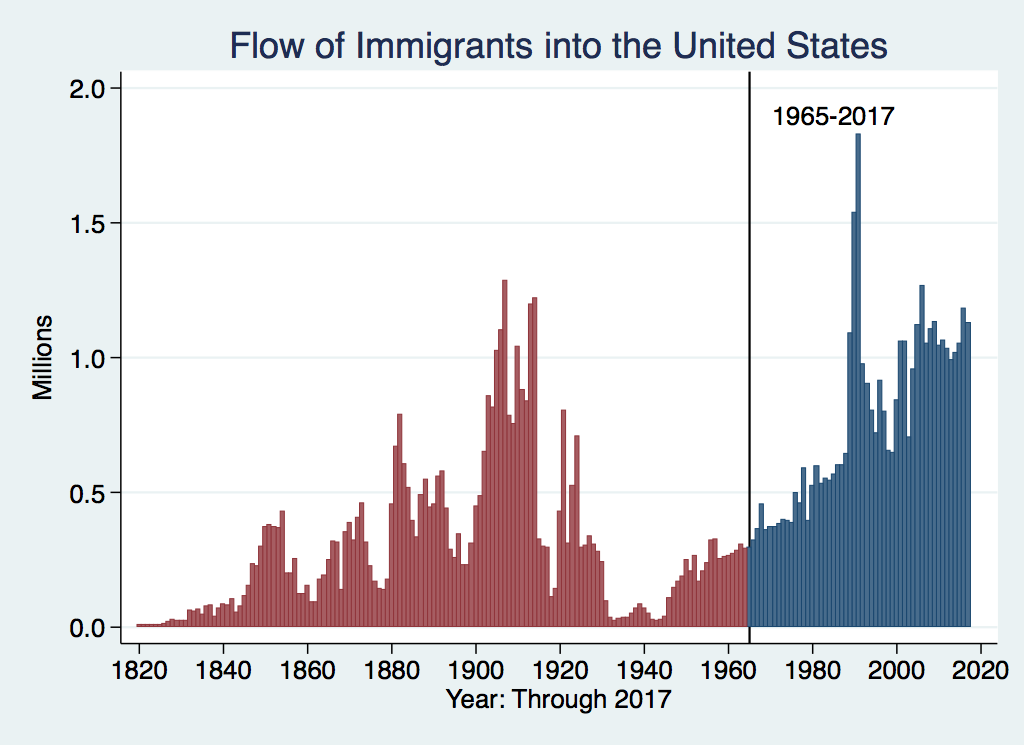 16
Source: https://www.libertyellisfoundation.org/immigration-timeline/.
Historical Trends in Authorized Immigration
17
https://www.libertyellisfoundation.org/immigration-timeline
Recent Trends in Authorized Immigration
18
Persons Obtaining Lawful Permanent Residency by Region of Birth, 2017
19
Authorized Immigration by Region
20
Authorized Immigration from Asia
21
Authorized Immigration from the Americas
22
Immigrant Population in 2017
Categories of the total number 
of immigrants in the United States.
23
https://www.pewresearch.org/fact-tank/2019/07/12/how-pew-research-center-counts-unauthorized-immigrants-in-us/
U.S.  Unauthorized Immigration Totals
24
Pew Research Center, 5 facts about illegal immigration in the U.S., June 12, 2019
U.S.  Unauthorized Immigration: Labor Force
25
Pew Research Center, 5 facts about illegal immigration in the U.S., June 12, 2019
Unauthorized Immigration: Education
26
Pew Research Center, U.S. unauthorized immigrants are more proficient in English, more educated than a decade ago, May 23, 2019
Unauthorized Population: Source Countries
27
US  Unauthorized Immigration: Duration
28
Pew Research Center, 5 facts about illegal immigration in the U.S., June 12, 2019
Unauthorized Immigration: 2012-2016
29
https://www.migrationpolicy.org/programs/data-hub/charts/unauthorized-immigrant-populations-country-and-region-top-state-and-county
Unauthorized Immigration: Where They Live
30
Unauthorized Immigration: Mode of Entry
Entry w/o Inspection
31
Why Do We Care?  Economic Implications
GDP
Labor markets
Government revenue and spending
Prices
Exports and FDI
32
Two Sets of Implications
Aggregate effects: The size of the pie

Income distribution: The size of slices of the pie
33
GDP: How Does This Work?
What determines the size of an economy?
Technology/productivity
Physical capital
The number of workers
Immigration adds to the number of workers.
Number of immigrants in the labor force is high
28.2 million foreign-born persons ages 16+ in the labor force in 2018.
17.4% of the total US workforce.
Evidence
Immigrants added 11% to GDP ($2 trillion) in 2016.
34
Immigration and Labor Markets
35
Labor Market Implications: Complicated
Depends on the type of immigrant: Skills/education
Similar to native-born population?
Low-skilled?
Highly skilled?

Brings capital market implications
Low-skilled – capital supplementing
Highly skilled – capital complementing
36
Source: Hong & McLaren (2015).
Immigration Is Similar to Trade
Trade
Allows production to be brought to where the low-wage workers are.
Immigration
Allows workers to move to where high-wage jobs are.
Both:
Equalize wages geographically
Lower prices
Increase overall economic activity
37
Labor Market Implications
Provides net benefits to the receiving economy
Larger labor supply.
Changes in labor prices increase production of goods and services that use the type of labor offered by immigrants.
Short run: there are winners and losers
Changes in wage structure and returns to capital affect native-born workers differently.
Long run: could be no winners, but also no losers
The economy might adjust to pre-immigration wage structure and returns to capital. No change for native-born individuals.
38
Labor Market Implications: Basic Case
Suppose the immigrants have the same skills as the native-born population in a city
Short run: workers lose and owners of capital win
Higher ratio of labor to capital.
Wages decline, and returns to capital rise.

Long run: there are no losers or winners
Capital flows into the city
Because the returns are now higher here than elsewhere
The original ratio of labor to capital is restored.
39
Labor Market Implications: Low-Skill Immigrants
Suppose the immigrants are less skilled than the native-born population in a city
Short run:  low-skilled workers are losers
Supply of low-skilled workers goes up, so their wages go down.

Long run: there need not be any losers, but there may still be
Prices adjust
Purchasing power of low-skilled workers need not be lower.

Subtlety: Opportunities for low-skilled native-born workers expand as the economy expands.
Greater demand for English-proficient workers.

Note: Repeated short run shocks can make the medium and long run look like the short run.
40
Labor Market Implications: General Principles
Short run
Harm likely to native-born workers who are similar to immigrants.
Benefit likely for other workers and owners of capital.
Long run
Lower prices will restore some of the purchasing power of those harmed.
Expanded opportunities may restore wages of harmed native-born workers.
Inflows of other types of labor and capital may return the economy to its pre-immigration wage structure and production patterns.
41
Labor Market Implications: The Surplus
The Surplus
Immigration CAN make all native-born workers and capital more productive.
This increases incomes of the native born.

In other words, the economy might not just get bigger, it might become more productive as well!

This will, on average, increase the living standards of all native-born workers and owners of capital.
42
Labor Market Implications: Evidence of Surplus
43
Source: Borjas (2014a).
Summary of Labor Market Effects
Immigration CAN lead to negative wage effects for competing native-born workers
Particularly high school dropouts and those in vulnerable communities.
Other workers will likely benefit
Through increased wages.
Through increased opportunity.
Owners of capital will benefit
Existing capital will earn greater returns.
More if immigrant labor complements existing capital.
44
Source: Hong & McLaren (2015).
Potential Benefits for Low-Skilled Native Workers
Immigration can increase native-born worker wages:
More demand for jobs where English is necessary
Increased demand for goods and services – increases wages in those industries.
Each immigrant creates 1.2 local jobs – mostly for native-born workers.
45
Source: Hong & McLaren (2015).
Pathway of Wage and Employment Effects
}
Inflows of Low-Skilled Immigrants
Order of Impact

Impact is negative, 
But is smaller
at each step.
Previous Immigrants
Disadvantaged Minorities
Native-born HS Dropouts
Positive influence on wages and employment of other workers.
46
Pattern of Immigration
Educational Attainment of Recent Immigrants – Last 5 Years
47
Source: Blau & Mackie (2017), p. 88.
Recent Immigrants Are Less and More Educated
48
Skilled Immigrants and Innovation
1% increase in the share of the immigrant college graduate population
9-18% increase in patenting per capita
Increased immigration increases patenting by native-born population
Nonetheless, the effect is positive
In the 1990s
Increased skilled immigration can account for one-third of increased patenting in that decade.
This translates into a 1.4-2.5% increase in GDP per capita by the end of the decade.
49
Immigrants and Entrepreneurship
Self-Employment Rates by Nativity
50
Source: Magnus Lofstrom from Current Population Survey Data.
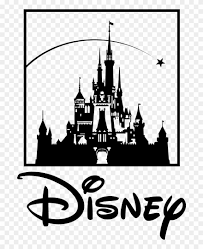 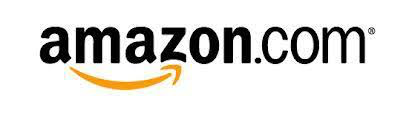 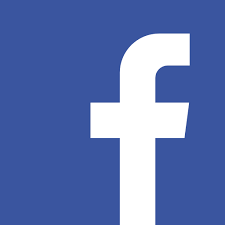 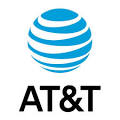 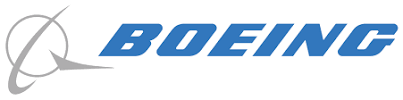 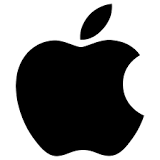 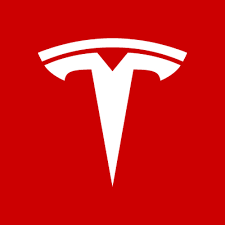 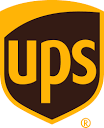 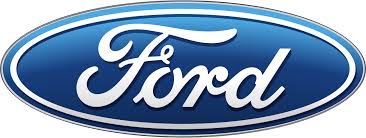 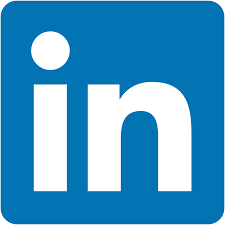 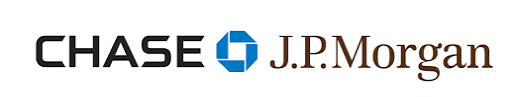 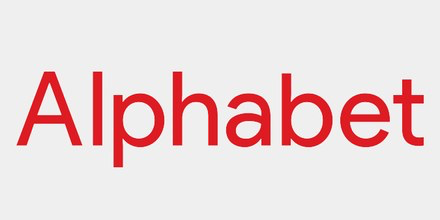 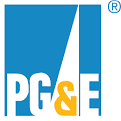 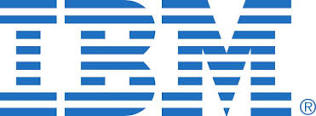 51
Fortune 500: First- and Second-Generation Founders
52
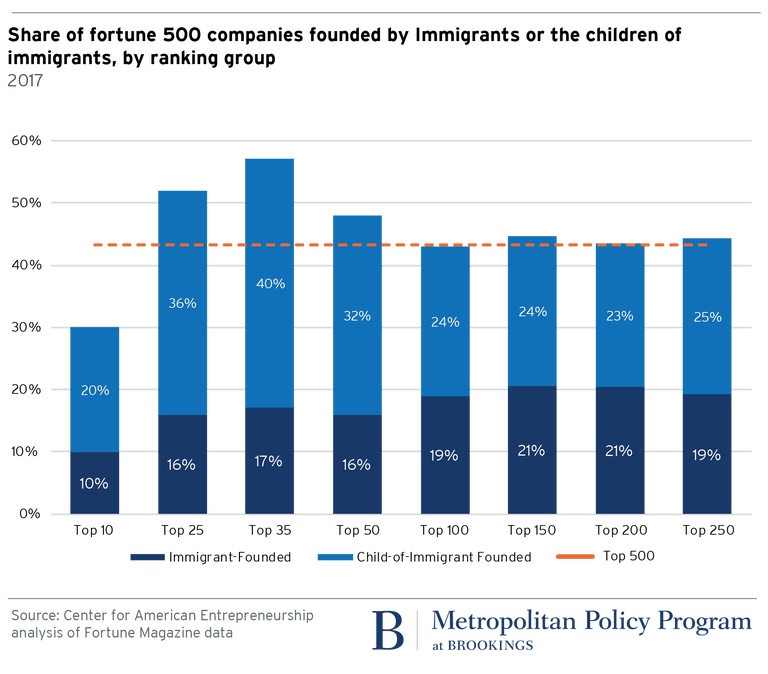 53
Immigration and Inequality
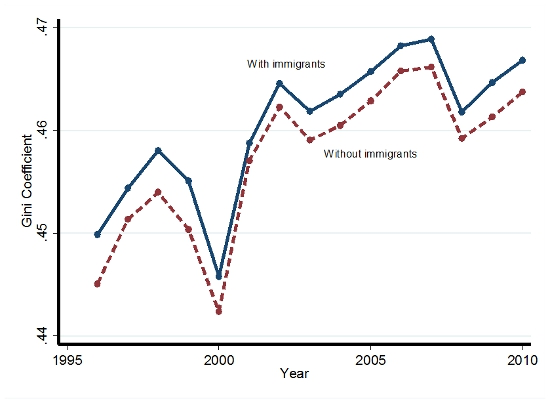 54
Source: Ping Xu, James C. Garand, and Ling Zhu, “How immigration makes income inequality worse in the U.S.” (October 2015), Figure 1.
Immigration and Inequality: Summary
Beginning in about 1970, the immigrant share of the US population increased dramatically. 
5% in 1970 and 14% in 2016
Compared to the native born, immigrants:
Comprise a larger share of less-educated workers (less than HS diploma)
Comprise a larger share of highly educated workers (advanced degree)
Immigration has likely increased income inequality.
Its effect has likely been small.
~5% between 1980 and 2000
No reason to think it has been bigger since then
55
Immigration and Prices
How do immigrants lower prices?
Demand side
A higher proportion of immigrants tends to make markets more price sensitive.
Accordingly, stores are reluctant to raise prices.

Supply side
By providing labor services at lower cost.
Input prices are lowered, so final goods prices are also likely to be lower.
Primarily in nontraded sectors
Household services, construction, hospitality, agriculture.
56
Prices: Distributional Consequences
A 10% increase in the share of low-skilled immigrants in a city:
Lowers prices of immigrant-intensive sectors by 2%.
E.g., housekeeping, gardening, babysitting, dry cleaning
Immigration between 1980 and 2000 immigration affected the cost of living:
-0.32% for highly skilled workers
… but not for everybody:
+1% for native high school dropouts
+4.2% for low-skilled native-born Hispanics
Conclusion:
Positive net benefits for the country as a whole.
But not all benefit.
57
Cortes (2008)
Prices and Economic Expansion
Economic Expansion
Increases the labor supply.
Lowers the prices of immigration-intensive products.

Frees up highly skilled labor to provide more market services.
Primarily through provision of household services.
Evidence of an expansion of labor provided by highly skilled women.
Particularly where long hours are required: law, medicine, and women with PhDs
58
Source: Cortes & Tesada (2011).
Government Revenues and Expenditures
59
Why Is This Important?
Important factor for understanding whether immigrants will be net contributors to the economy.

Two additional reasons:
Taxpayer inequity geographically
Necessary to understand the full consequences of admitting additional immigrants into the country
60
Topics?
Basic Question:
Taxes (income, sales, and other) immigrants pay vs. government expenditures on public benefits and services they receive.

More complicated:
Immigrants also affect the fiscal equation for many native-born residents.
Indirectly through labor and capital markets.
Changes in wages and the return to capital.
61
Age-Specific Taxes and Benefits
By Immigrant Generation, United States, 2012
62
Source: Blau & Mackie (2017), p. 325.
What Do We Know?
Immigrants who arrive while of working age:
Are, on average, net contributors.
21-year-old with a high school diploma: +$126,000 over a lifetime
Though this value gradually declines with age at arrival.
Turns negative for arrivals of age 35+
Net contribution crucially depends on characteristics
Age distribution, family composition, health status, fertility patterns
Temporary or permanent relocation
Employment in the legal labor market
Authorized or unauthorized
63
Bottom Line/Consensus of Estimates
Federal level: fiscal impact is generally positive.

State and local level: typically negative fiscal impact.
64
Implications for Major Federal Programs
Documented immigrants are less likely to use Social Security and Medicare.

Unauthorized immigrants are ineligible.
They will pay into the system but cannot receive benefits.

Medicaid: not available to legal residents for the first five years.

Provide a source of revenue for an aging population.
65
The Aging US Population
66
Source: Blau & Mackie (2017), p. 63.
Implications for Social Security
Population Age 65+ per 100 of Working Age (25-64)
67
Source: Blau & Mackie (2017).
Other Implications of Immigration
68
Exports and FDI
Flows of goods, services, and investments internationally rely heavily:
Information
Contacts abroad
Immigrants bring both information and networks.
A variety of studies show that increased immigration from a particular country leads to
Increased exports to that country.
Increased flows of investment to that country.
Migrant networks do indeed complement both trade and FDI.
69
Non-Economic Implications
Patterns of Integration
Education
Employment and Earnings
Occupations
Poverty
Residential Integration
Language
Health
Family Patterns
The Big Misconception: Crime
70
Source: The Integration of Immigrants into American Society (2015).
Immigrants and Crime Rates
Conventional wisdom:

Immigrants commit crimes more frequently than do native-born residents.

Rising immigration leads to rising crime.

What do the data say?

Rates of incarceration are lower for foreign-born than U.S.-born.

Neighborhoods with more immigrants have lower crime rates.
Let’s Have a Look!
71
Crime: Incarceration Rates in California
72
Source: Butcher & Piehl (2008).
Crime: Incarceration Rates in California
California Institutionalization Rate
U.S.-Born and Foreign-Born Men Ages 18-40, by Place of Birth
73
Source: Butcher & Piehl (2008).
MSAs: Growing Immigration and Crime
No Relationship
74
Source: Butcher & Piehl (1998b).
Immigrants and Crime Rates
Conventional wisdom:

Immigrants commit crimes more frequently than do native born residents.

Rising immigration leads to rising crime.

What do the data say?

Rates of incarceration are lower for the foreign born than US born.

Neighborhoods with more immigrants have lower crime rates.

There is no evidence that deporting noncitizen immigrants affects crime rates.
75
Summary
Immigration should be thought of as increasing the population of the United States.
This brings economic growth and opportunity, just as does increasing the native-born population.
Including unauthorized immigrants, the supply of low-skilled workers is increased
This lowers the wages of low-skilled workers.
But also increases labor force participation among highly skilled workers.
76
At the Same Time….
Immigrants are often a select group:
Willing to incur an enormous personal or familial cost to better their lives.
As a result:
Immigrants tend to commit crimes at low rates.
Immigrants tend to be entrepreneurial and to add significantly to economic growth.
Although there are distributional issues:
Immigration is an important contributor to economic growth.
Immigration helps to sustain vital government programs.
77
About Conventional Wisdom
Native-born unskilled workers
There is some negative impact on their wages.
But who wins and loses depend on the skill mix of immigrants; 
when this skill mix changes, so do its effects.
Crime
Immigrants, both authorized and unauthorized, commit crimes at much lower rates than do native-born residents.
Government programs
Federal: immigrants are a source of revenue and stability for some important programs.
State and local: because education is funded at the local level, this can be a drain on local government coffers.
78
Thank you!
Any Questions?


www.NEEDelegation.org
<presenter name>
<presenter email>

Contact NEED: info@needelegation.org

Submit a testimonial:  www.NEEDelegation.org/testimonials.php

Become a Friend of NEED:  www.NEEDelegation.org/friend.php
79
Available NEED Topics Include:
US Economy
Economic Inequality
Climate Change
US Social Policy
Trade and Globalization
Economic Mobility
Trade Wars
Housing Policy
Federal Budgets
Federal Debt
2017 Tax Law
Autonomous Vehicles
80